SAÚDE DA MULHER
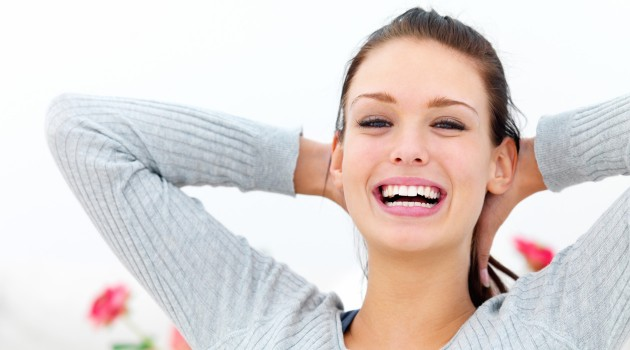 SAÚDE DA MULHER
Quando falamos na saúde das mulheres, pensamos em prevenção e pequenos cuidados que adotamos no dia a dia fazem toda a diferença!
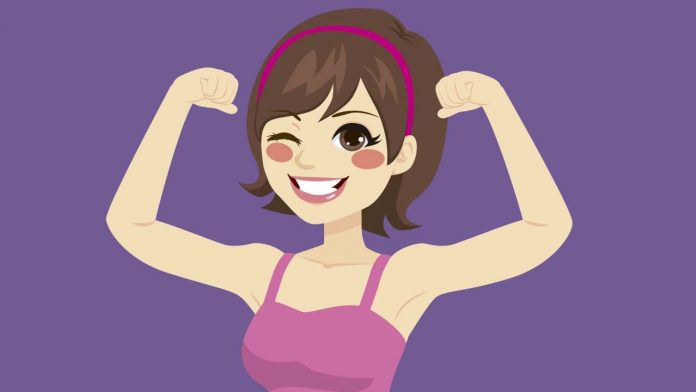 PROMOCÃO DA SAÚDE E PREVENÇÃO DE DOENÇAS
5 PASSOS:

Alimentação Saudável;
Boa reposição Hídrica;
Atividade Física Regular;
Controle do Estresse;
Equilíbrio do Sono.
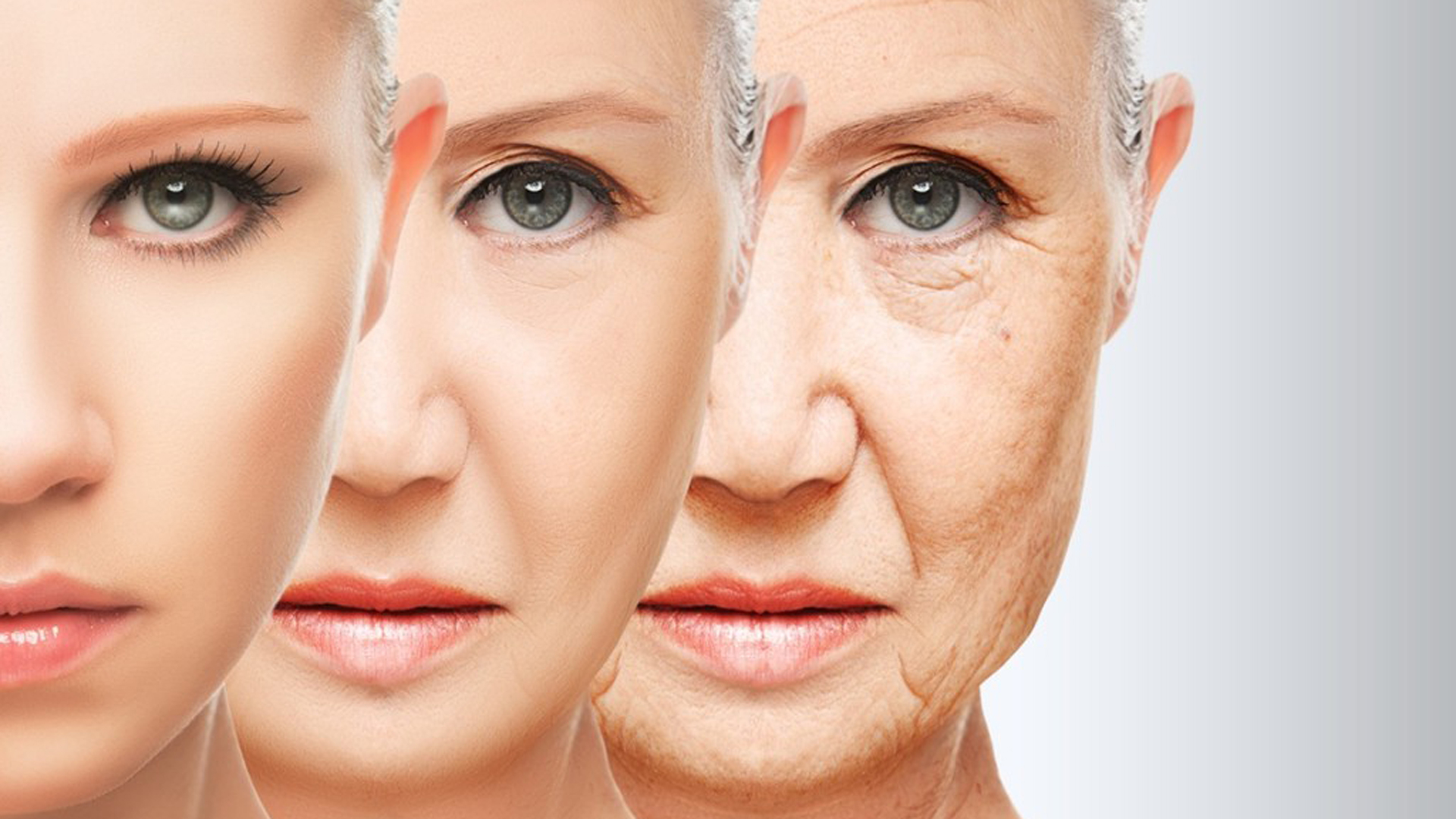 CLIMATÉRIO
Climatério é o período de transição em que a mulher passa da fase reprodutiva para a fase de pós-menopausa. Dessa forma, a menopausa (última menstruação) é um fato que ocorre durante o climatério.
CLIMATÉRIO
Como enfrentar essa fase:

Beba bastante água;
- Use roupas leves e procure ambiente fresco e ventilado;
- Pratique exercícios físicos leves regularmente;
- Evite fumo, álcool ou outras drogas;
- Mantenha uma Alimentação Saudável;
- Tome sol, mas lembre-se do Protetor Solar sempre!
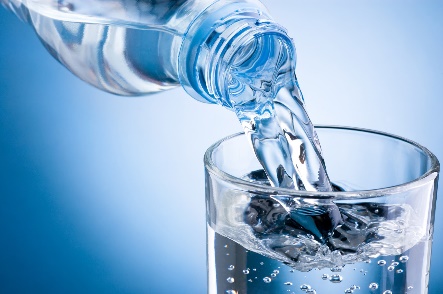 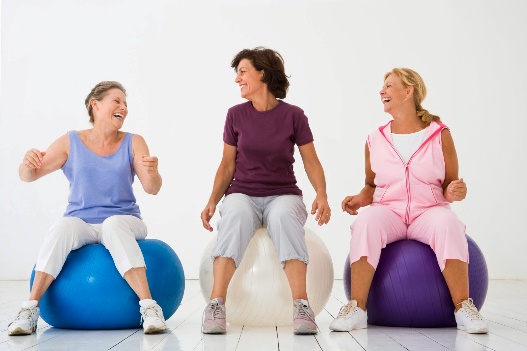 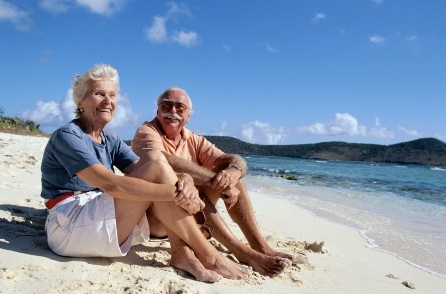 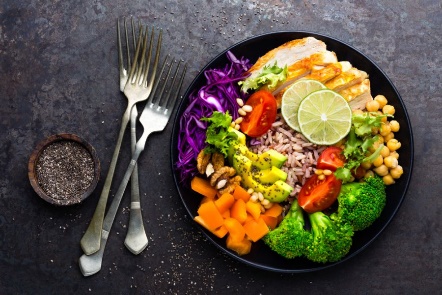 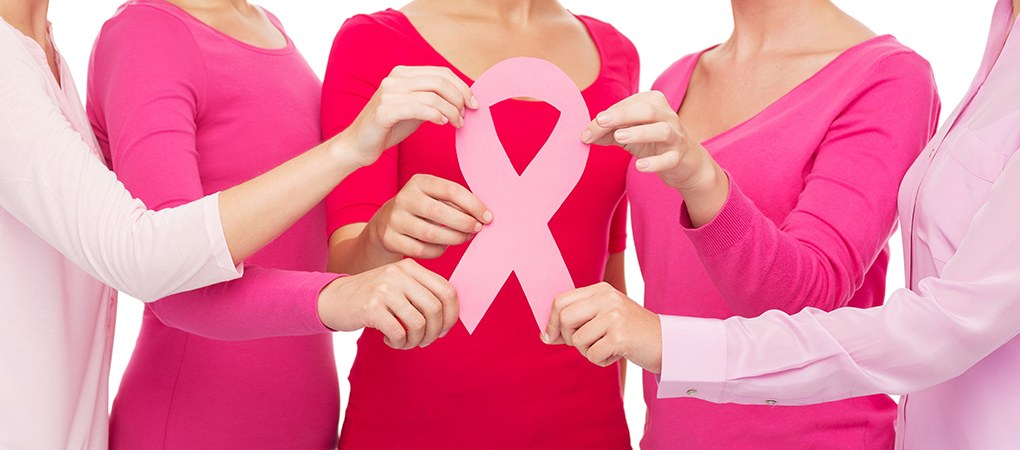 SAÚDE DA MULHER
Os tipos de Câncer mais comuns entre as mulheres são:

Câncer de Mama
Câncer de Colo de Útero
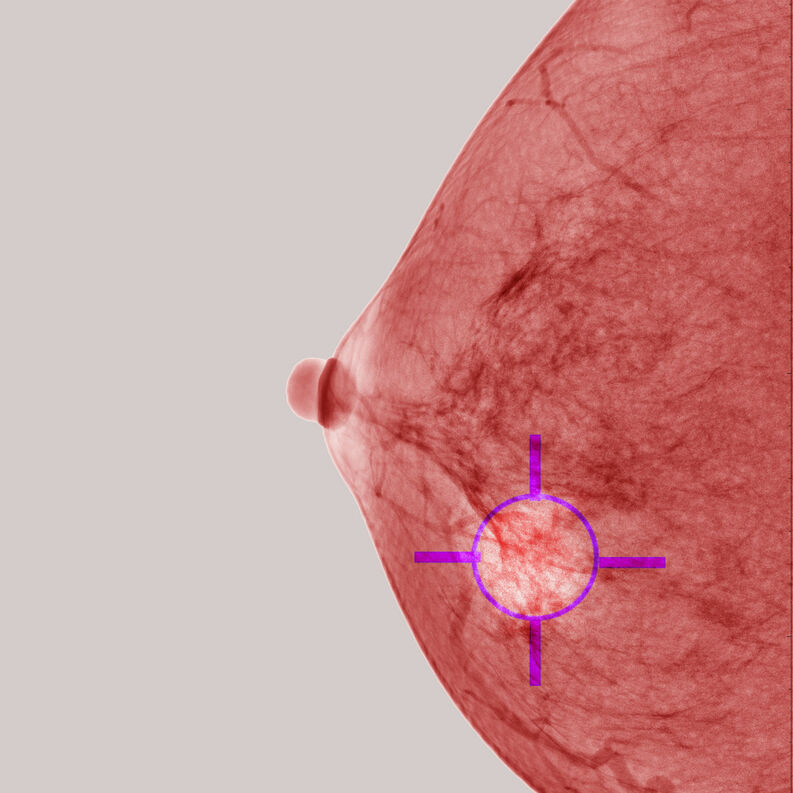 CÂNCER DE MAMA
O câncer de mama é uma doença causada pela multiplicação desordenada de células da mama. Esse processo gera células anormais que se multiplicam, formando um tumor.
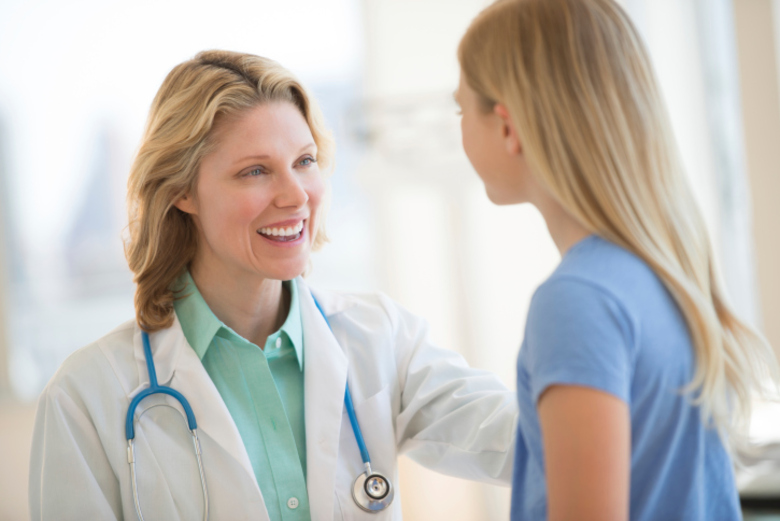 CÂNCER DE MAMA
Quais exames ajudam a detectar estas doenças no início da sua evolução, antes mesmo que apareçam os sintomas clínicos da doença?
CÂNCER DE MAMA
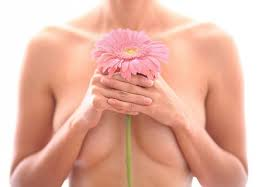 Como detectar um câncer de mama?

Autoexame
Exame clínico
Mamografia
Ultrassonografia
CÂNCER DE MAMA
Como é feito o autoexame das mamas?

O autoexame é essencial para que a mulher conheça sua mama e saiba detectar alguma alteração.
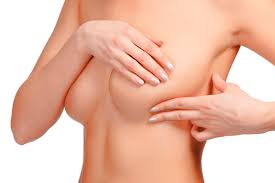 MAMOGRAFIA
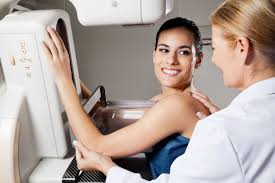 A partir dos 50 anos.
É um exame dolorido?
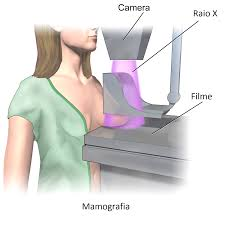 Por que fazer a mamografia?
A mamografia é o único exame que consegue detectar um nódulo menor do que 01 cm.
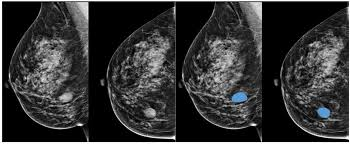 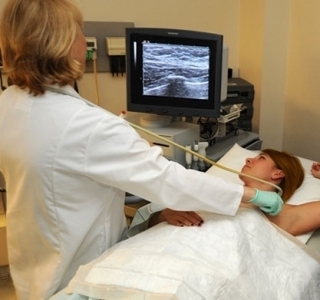 CÂNCER DE MAMA
Ultrassonografia:
Avaliação por imagem das lesões palpáveis identificadas no exame clínico feito pelo médico em mulheres com menos de 35 anos.
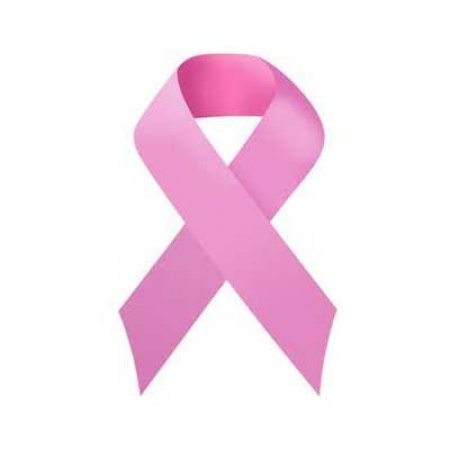 CÂNCER DE MAMA
Sintomas:

Nódulos (caroços)	
Vermelhidão
Inchaço
Irritação
Dor no mamilo
Inversão do mamilo
Descamação do mamilo
Nódulos nas axilas
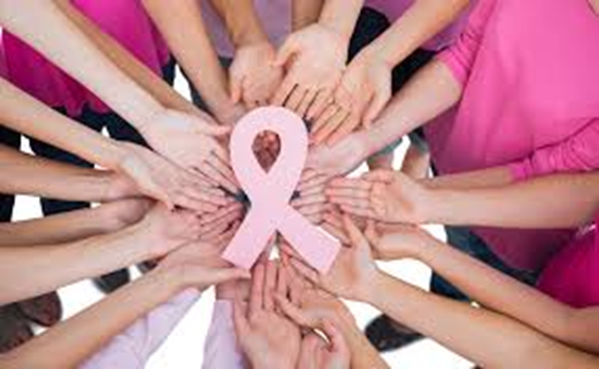 Fatores de Risco:

Menarca precoce
Histórico familiar
Fator reprodutivo
Hábitos de Vida
Menopausa tardia
Tratamentos hormonais
Ingestão excessiva de álcool.
CÂNCER DE MAMA
Prevenção

A prevenção do câncer de mama não é totalmente possível em função da multiplicidade de fatores relacionados ao surgimento da doença, mas baseia-se no controle dos fatores de risco.

Alimentação		
Obesidade	
Amamentação
Nutrição 
Atividade Física
Consumo de bebidas alcoólicas.
CÂNCER DE MAMA
CÂNCER DE MAMA
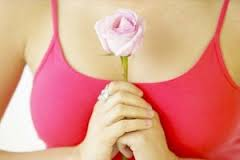 Tratamento

Mastectomia parcial ou total
Radioterapia
Quimioterapia
Hormonioterapia
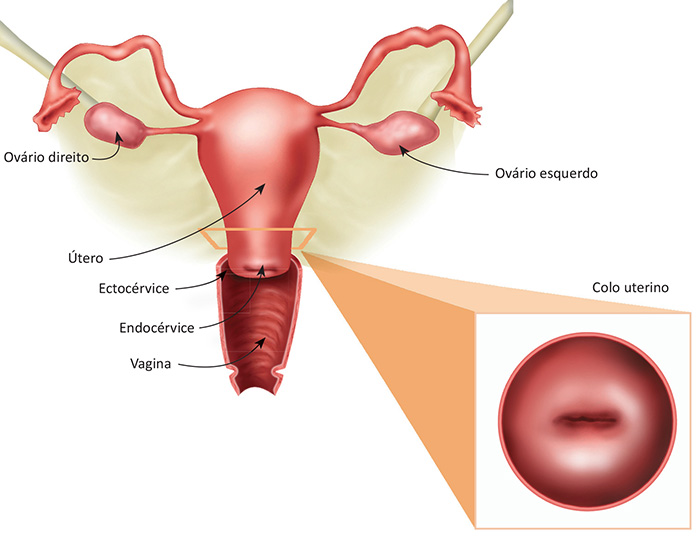 CÂNCER DO COLO DO ÚTERO
O câncer de colo de útero é um tipo de tumor maligno que ocorre na parte inferior do útero, região em que ele se conecta com a vagina e que se abre para a saída do bebê ao final da gravidez.
CÂNCER DO COLO DO ÚTERO
CÂNCER DO COLO DO ÚTERO
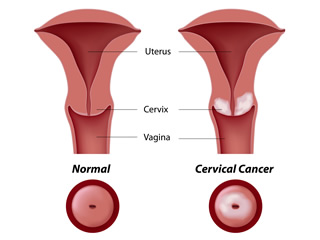 CÂNCER DO COLO DO ÚTERO
CÂNCER DO COLO DO ÚTERO
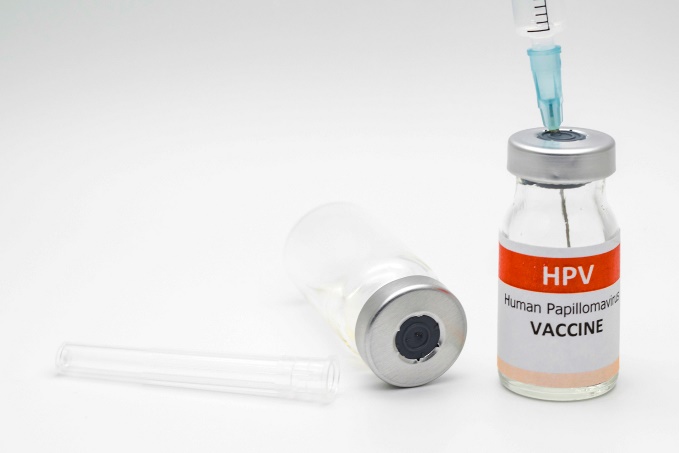 CÂNCER DO COLO DO ÚTERO
O Ministério da Saúde disponibiliza a vacina contra o HPV no Sistema Único de Saúde (SUS). A vacina está disponível para meninas com idade entre 9 e 14 anos e meninos de 11 a 14 anos. O esquema é de duas doses, administradas com intervalo de seis meses entre elas.
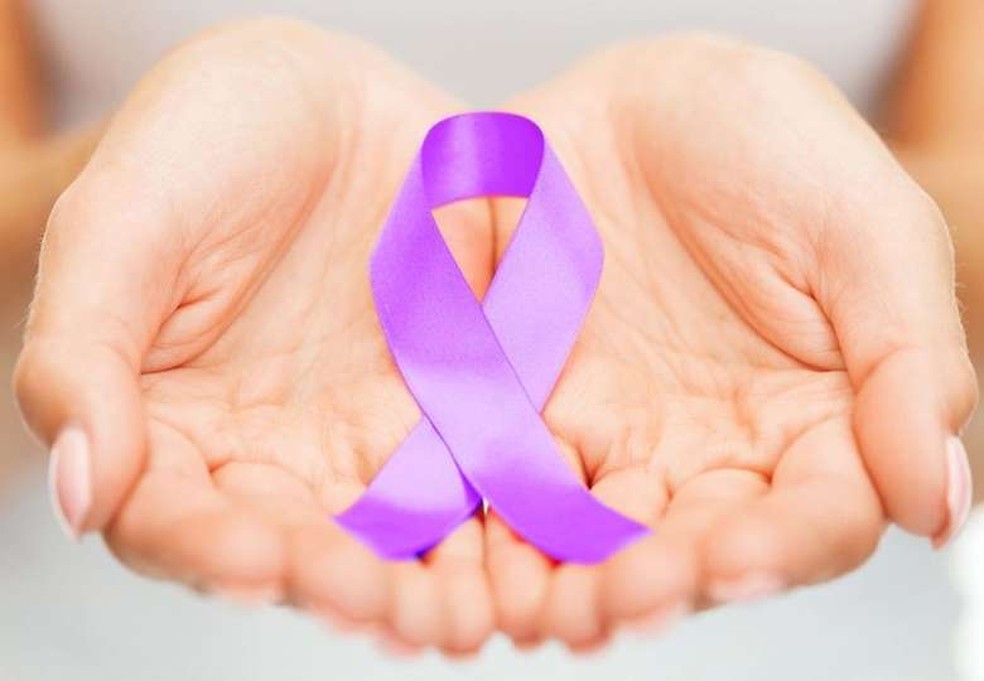 CÂNCER DO COLO DO ÚTERO
Qual a idade certa para realizar o exame PAPANICOLAU?
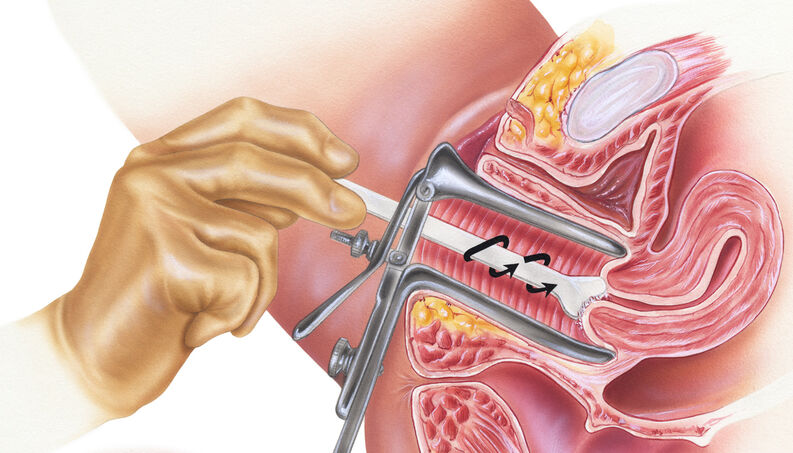 CÂNCER DO COLO DO ÚTERO
Como é feito o Papanicolau?
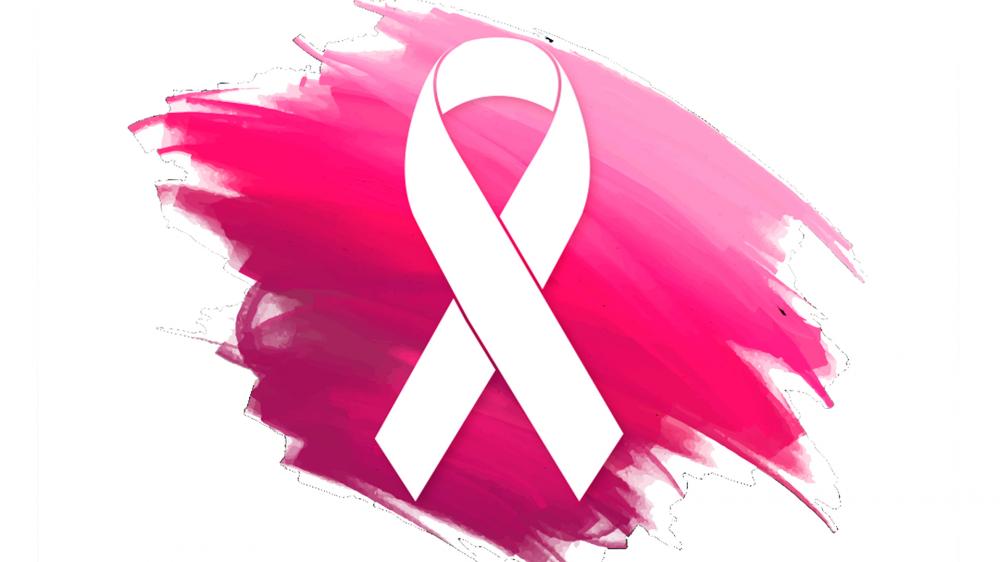 SAÚDE DA MULHER
A prevenção é sempre o melhor remédio, então cuidem-se!
Façam um acompanhamento com seu médico e preste atenção nos sinais do seu corpo.
OBRIGADA!Elisa Resende@lisaresende